Artemis Fowl
Max6-2 Novel study
About the Author – Eoin Colfer
Eoin Colfer is born on May 14 1965. 
Well-known as the series of Artemis Fowl.
An Irish man
Pronounces as Owen Colfer.
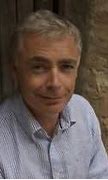 About the setting
Multiple settings in the book
Begins in Ho Chi Minh City, Vietnam
Changes to Holly’s region , the underground
A town at Italy, threatened by a runaway troll
Settles at Ireland and changes back and forth between the underground and Ireland
Characters
The Fairies
The Human
Holly Short
Main Character from the fairies.
Belongs to the LEP(lower elements police) Law-enforcers of fairies.
Julius Root
Commander of Holly Short
Artemis Fowl (mindmaster)
The protagonist 12 yrs old
A criminal mastermind
Dad disappearance at small age
Domovoi Butler(physical)
Amazing bodyguard of Artemis. 
Knows many techniques
Plot
Human
Fairies
1. Artemis appears, finding his way in the Hoi Chi Minh City, and finds “the Book” Which is the Bible of the Fairies
4. Manages to translate  Gnommish and learns about all the secrets of the Fairies.
5. Finds Holly by luck and captures her and take hostage
2. Setting changes to Holly, at the verge of being fired.
3.  She manages to put down a giant troll on her own,  but lost her magic.
6. Tries to deposit oak seeds but found out by artemis
Plot- Continued
The Fairies tries to attack the Fowl Manor by a time-stop, but Artemis Fowl tells the method to escape
Holly, with the help of a tunnel from the fairies, manages to get out. While they tries to put a troll in the manor, it got subdued by Butler
Spoilers!
They have to give Artemis half the gold but blue rinse the Manor, but Artemis drugs everyone in the Manor and everyone escapes
Devices
Irony
Hyperbole
The main character, as the book title, is an anti-hero and tries to restore fortune
He did not enforce the Correct, but as a criminal mastermind
“onboard his father, Artemis I, Butler’s Uncle, and 500 bottles of coke.
500 bottles of coke for two people is not possible
Major Themes
Struggle
Parenthood
Artemis, throughout the  book, struggles between his guilt of lying to an innocent group. He struggles between family and his conscience through the book too
He lost his Father, missing on a ship onboard.
He left his mother crazy, unable to see any light and dreams about his grandfather.
He felt lonely, even if he is a criminal master, he is still a child 12 years old
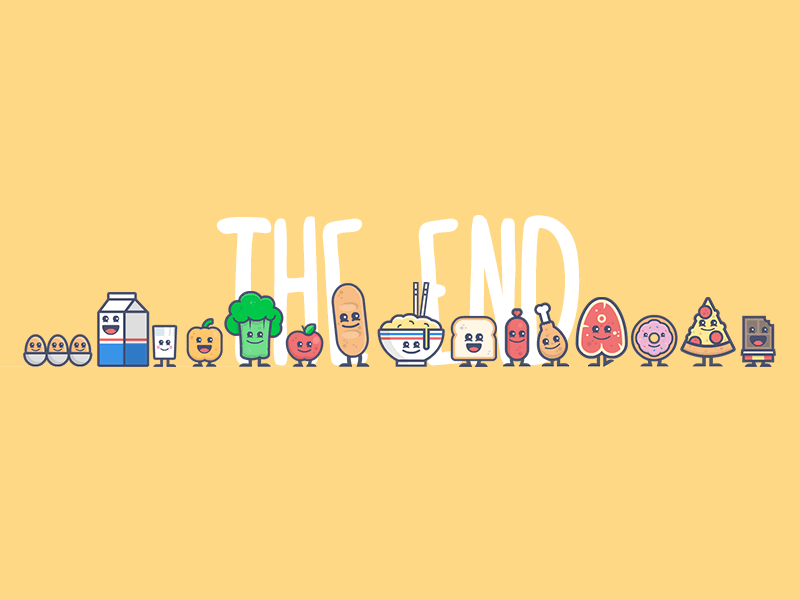 You may copy anything on the PPT, but you have to cite the author and give  a link to this website. See [LICENSE](https://qqiumax.github.io/LICENSE) for more information. You HAVE to keep this message when copying or duplicating.
Copyright Max Qiu 2022. All Rights Reserved.